People Leading People Lunch & Learn Series
Session 4 – Leading with Empathy: Knowing Your Soldiers, Knowing Yourself, and Building Trust 
CH (CPT) Anna S. Page
14 September 2022
Outline
Norms
Respect (self, others)
Participation (3 takeaways)
Willingness to Learn
Defining Empathy & Sympathy
How would you define empathy? In your own words, how do empathy and sympathy differ?
Defining Empathy & Sympathy
Defining Empathy & Sympathy
Empathy
Sympathy
= “the ability to understand and share the feelings of another”
Perceive feelings
Try to understand why someone feels what they feel
Components:
Perspective-taking
Listening instead of judging
Recognizing a common emotion
Communicating the familiarity of the feeling of that emotion
Feeling with  “em” = in, “pathos” feeling
= “feelings of pity and sorrow for someone else's misfortune; understanding between people; common feeling”
expresses care, but from a distance/removed/detached
“I and It” posture
Feeling for  “sun” = with, “pathos” feeling
Key Difference: feeling with vs. feeling for
Defining Empathy & Sympathy
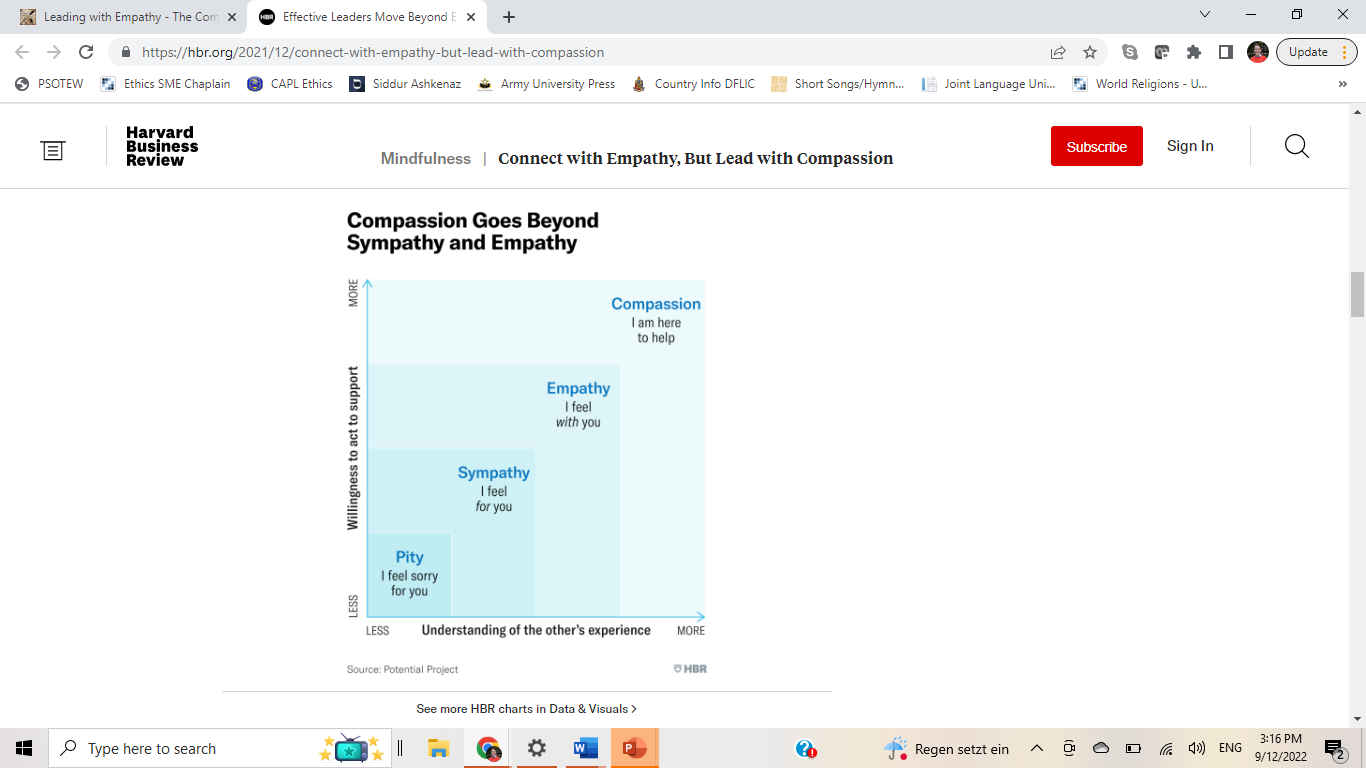 Empathy
Sympathy
= “the ability to understand and share the feelings of another”
Perceive feelings
Try to understand why someone feels what they feel
Components:
Perspective-taking
Listening instead of judging
Recognizing a common emotion
Communicating the familiarity of the feeling of that emotion
Feeling with  “em” = in, “pathos” feeling
= “feelings of pity and sorrow for someone else's misfortune; understanding between people; common feeling”
expresses care, but from a distance/removed/detached
“I and It” posture
Feeling for  “sun” = with, “pathos” feeling
Key Difference: feeling with vs. feeling for
Defining Empathy & Sympathy
Empathetic Statements:
Sympathetic Statements:
“If that happened to me, I would be so mad too.”
“It sounds like you did everything you could”
“I know you feel like giving up right now, and I'm glad you aren't.”
“I can hear your [concern/passion/energy] in your voice.
“You must be feeling so [insert emotion here]” 
Clarifying Questions:
“Can you tell me more?”
“Help me understand. Are you saying XXX?”
“So, what I hear you saying is XXX. Is that correct?”
“My condolences”
“Wishing you well”
“Gone from our sight, but never from our hearts”
“God has another angel”
“Thoughts and prayers”
“I’m so sorry for your loss”
What differences do you notice in these questions/statements?
Why Empathy: Empathy in the Army
Where do you think that empathy belongs or does not belong in the Army? Why? What might be some of the challenges of showing genuine empathy?
Why Empathy: Empathy in the Army
ADP 6-22:
Empathy = “when an Army leader can genuinely relate to another person’s situation, motives, or feelings”
“empathy allows the leader,” or anyone, “to anticipate what others are experiencing and feeling and gives insight to how decision or actions affect them”
=/= “giving in”
Why Empathy: Empathy in the Army
Benefits to Empathy-Informed Leadership:
Cultivating & Showing Empathy
For Others
For Ourselves
Self-Awareness
Self-Compassion & Forgiveness
Be Kind
Employ a Growth Mindset
Express Gratitude
Set Boundaries
Imagine & Remain Curious
Broaden Perspective (read, watch, listen)
Acknowledge Biases
Help Others
Common Humanity 
Consider:
What has been their life experience to this point?
How do they see the world and their role in it?
What do they hope to achieve? What do they fear to lose?
Generally
Do:
Listen actively
Pay attn. to body language
Pay attn. to tone
Don’t:
Project
Judge
Presume
Cultivating & Showing Empathy
What do you think are some effective ways that you could use empathy in your organization? What effect might this have?
Intro to Trauma-Informed Leadership
Empathy necessary to: 
Lead well after trauma
Create conditions for healing 
At individual and communal levels
Trauma-informed leadership = knowing how to lead with awareness of the:
trauma experienced
potential impact of said trauma on yourself
persons who experienced the trauma
your community
attention to the resources that may be needed to heal from that trauma
Intro to Trauma-Informed Leadership
Between now and October, reflect on…
…the relationship between empathy and leading after trauma. What does one have to do with the other? How can having empathy help you lead well after a traumatic event (at both the individual and communal levels)?
Conclusion
Questions?
Takeaways x 3
Next session:
MS Teams 
27 October, 1200-1300 GMT +2
Suicide Postvention: Leadership after Suicidality 
w/ continued convo on Trauma-Informed Leadership: Navigating Delicate Conversations after Traumatic Events